Restricting Users for Editing by User Group or Role
Yoel Kortick	May 2024
Agenda
Introduction
Example 1 - Restrict by User Group
Example 2 - Restrict by User Role
2
Introduction
3
Introduction
In Alma the following user roles in Alma can make changes to Alma user accounts: 
General System Administrator
User Administrator
User Manager
Circulation Desk Manager
Circulation Desk Operator
Circulation Desk Operator - Limited
Repository Manager
4
Introduction
However, even though these user roles can make changes to Alma user accounts, it is possible to prevent these user roles from making changes to specific user accounts (for example, editing contact info). 
This is a two-step process:

Define accounts as 'restricted for editing' in the Users Restricted for Editing table (Configuration Menu > User Management > Roles and Registration > Users Restricted for Editing). 
If a user account has any of the roles defined in this table or is assigned any of the user groups listed in this table, then this account is considered 'restricted for editing’.

For the user roles that can make changes to Alma user records (the above-listed roles), the "Can't edit restricted users" parameter can be activated. 
This prevents these users from making any changes to the ‘restricted for editing’ accounts.
5
Introduction
See also Restricting Users for Editing at https://knowledge.exlibrisgroup.com/Alma/Product_Documentation/010Alma_Online_Help_(English)/050Administration/040Configuring_User_Management/020Roles_and_Registration_Configuration#Restricting_Users_for_Editing
6
Example 1 - Restrict by User Group
7
Example 1 - Restrict by User Group
In this example we will make the User Group “Faculty” be a “Restricted User Group”.
This means that any staff user who 
Has a role which can edit users
The role(s) which can edit users does not have the checkbox “Can’t edit restricted users” checked
Will be able to edit all users including those with User Group “Faculty”.

If, however, the role(s) which can edit users does have the checkbox “Can’t edit restricted users” checked then the staff user will be able to edit all users except for those with User Group Faculty.

We will now see this live.
8
Example 1 - Restrict by User Group
We will access the configuration at ”Configuration > User Management > Roles and Registration > Users Restricted for Editing”.
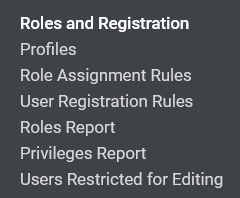 9
Example 1 - Restrict by User Group
In the section “User Groups Restricted for Editing” we will click “Add User Group”
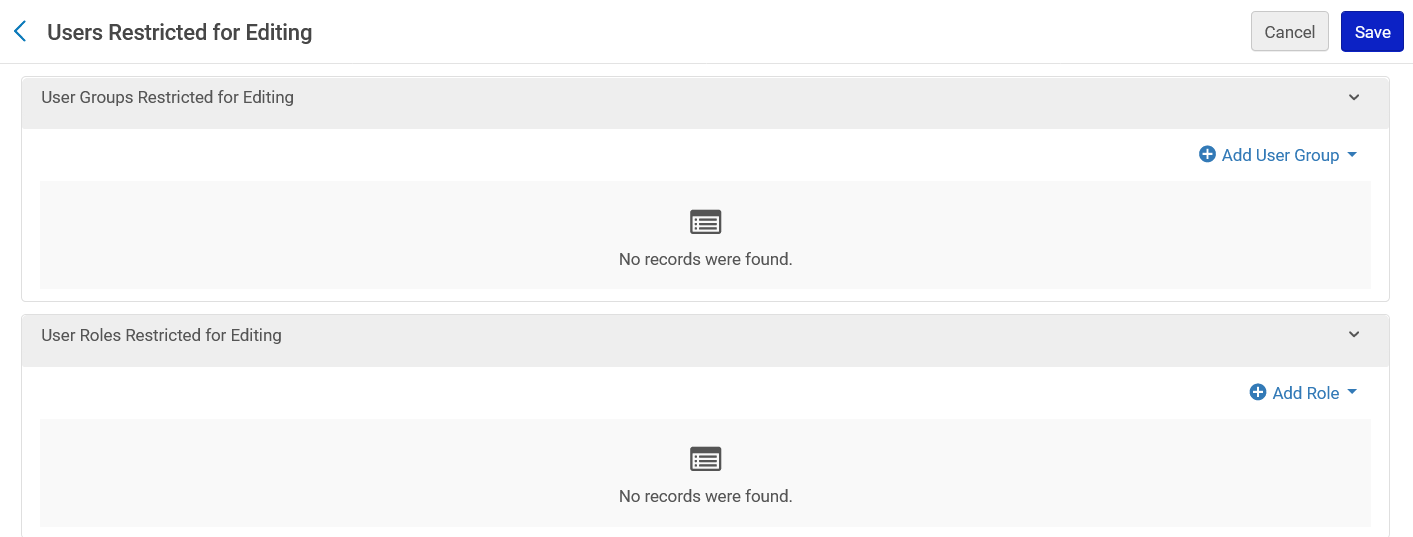 10
Example 1 - Restrict by User Group
We have added User Group “Faculty”
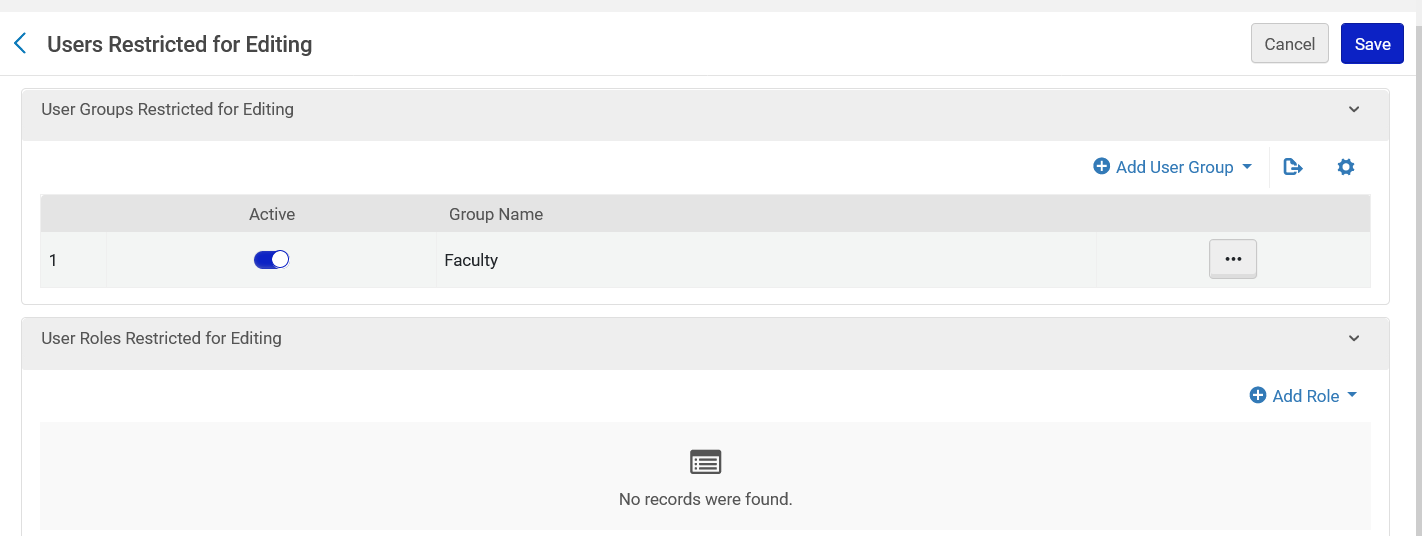 11
Example 1 - Restrict by User Group
User James Meydansky has User Group “Faculty”
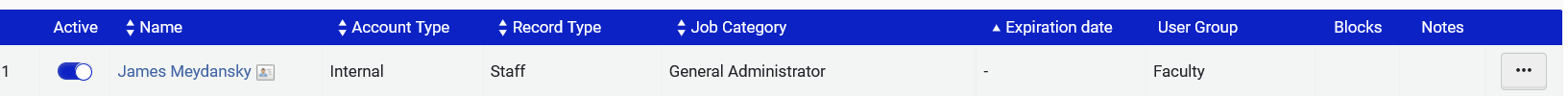 12
Example 1 - Restrict by User Group
Staff User Jacqueline Fernandez has roles 

“Circulation Desk Manager” 
“Circulation Desk Operator” 

In both cases “Can’t edit restricted users” is not checked.
Jacqueline Fernandez can therefore edit all users.
13
Example 1 - Restrict by User Group
Role “Circulation Desk Manager” and “Can’t edit restricted users” is not checked.
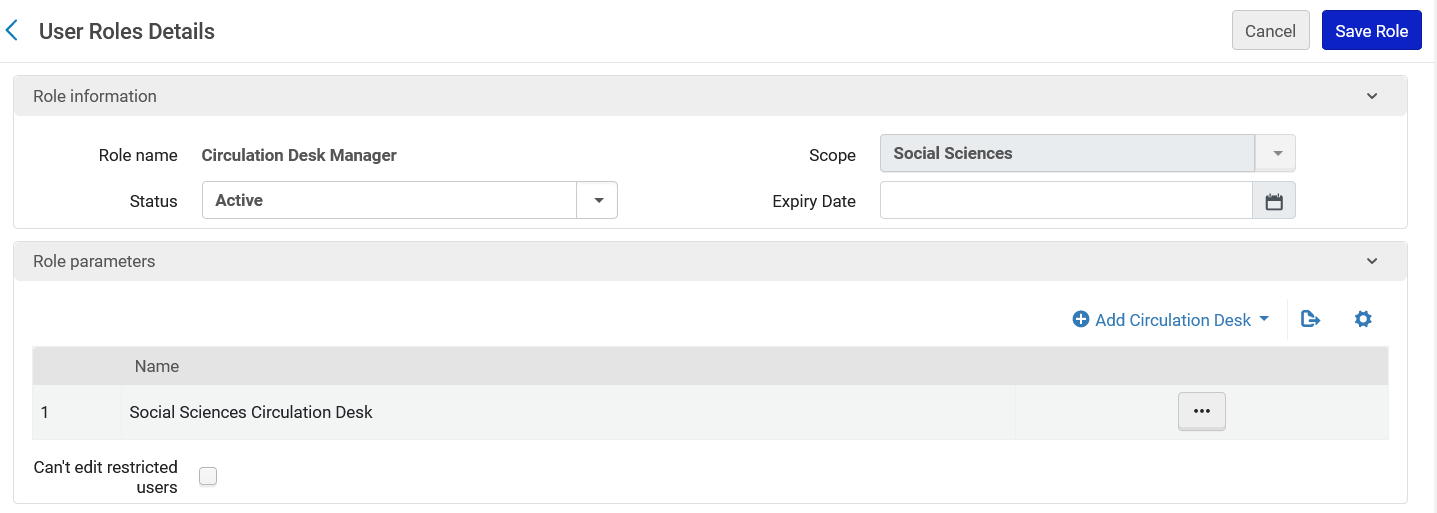 Not checked
14
Example 1 - Restrict by User Group
Role “Circulation Desk Operator” and “Can’t edit restricted users” is not checked.
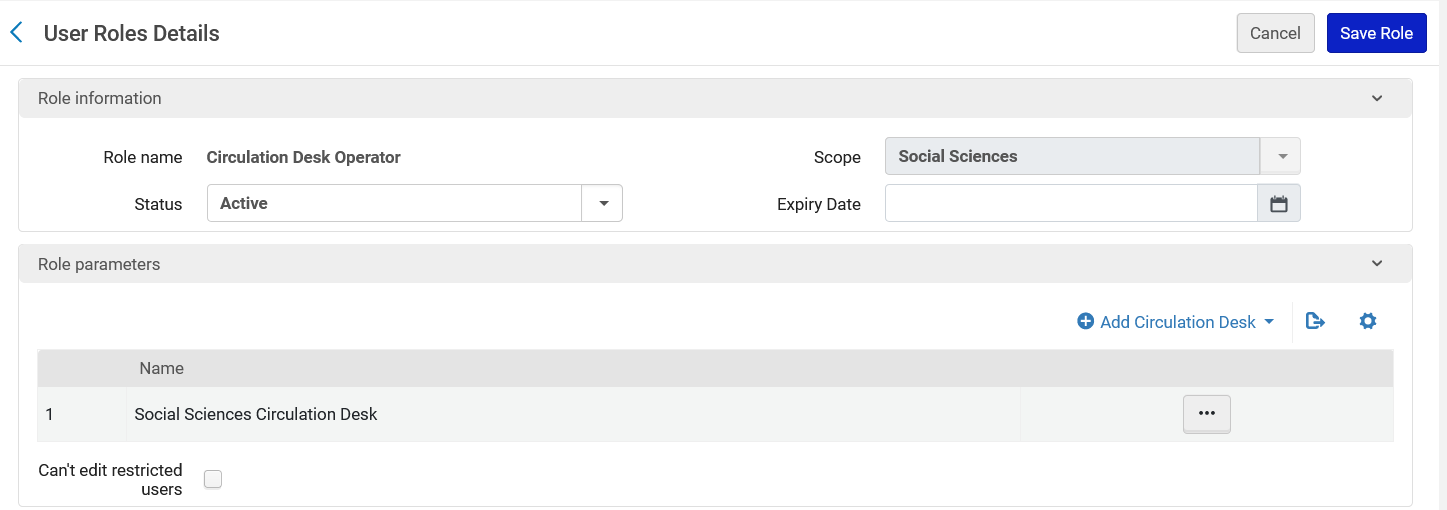 Not checked
15
Example 1 - Restrict by User Group
Staff User Jacqueline Fernandez can edit user James Meydansky which has User Group “Faculty”
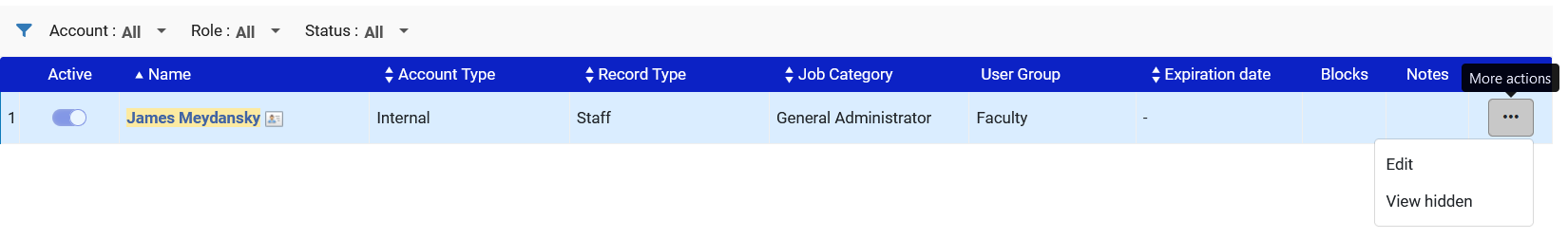 16
Example 1 - Restrict by User Group
After clicking “edit” we see the user details and edits can be made and therefore the fields are not greyed out
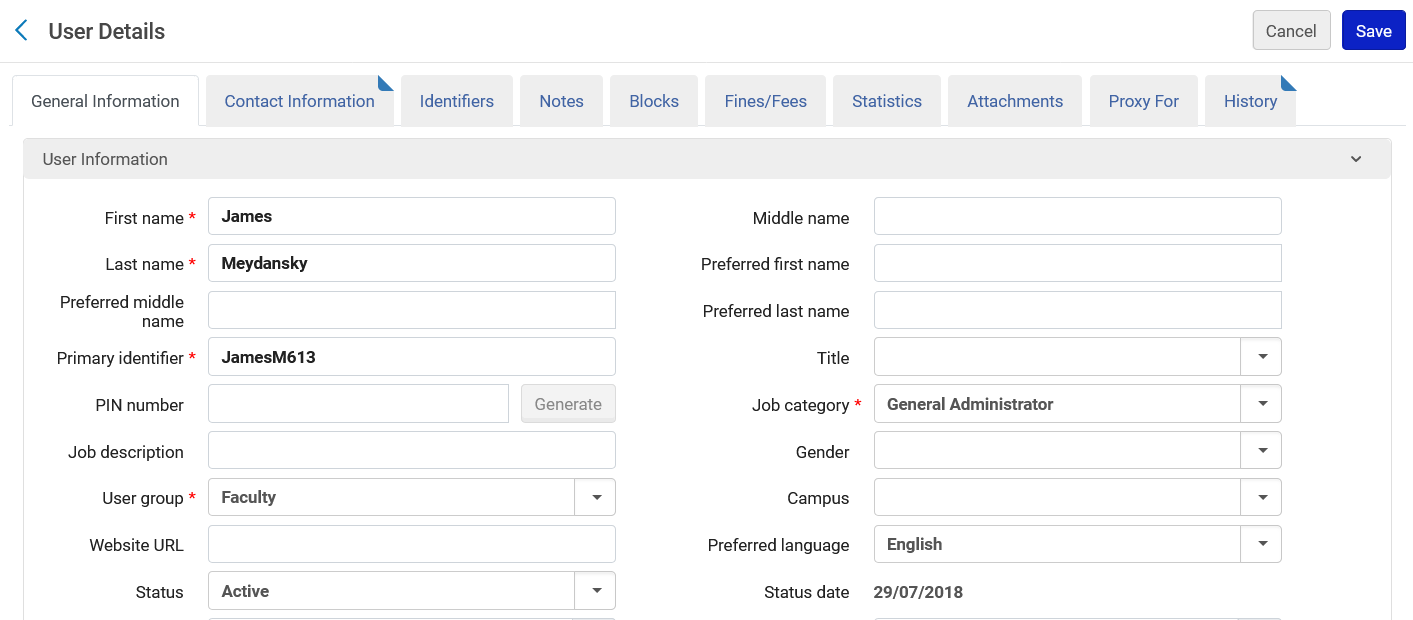 17
Example 1 - Restrict by User Group
Now we will change the following roles for Staff User Jacqueline Fernandez and in both cases “Can’t edit restricted users” will be checked.

“Circulation Desk Manager” 
“Circulation Desk Operator”
18
Example 1 - Restrict by User Group
Role “Circulation Desk Manager” and “Can’t edit restricted users” is checked.
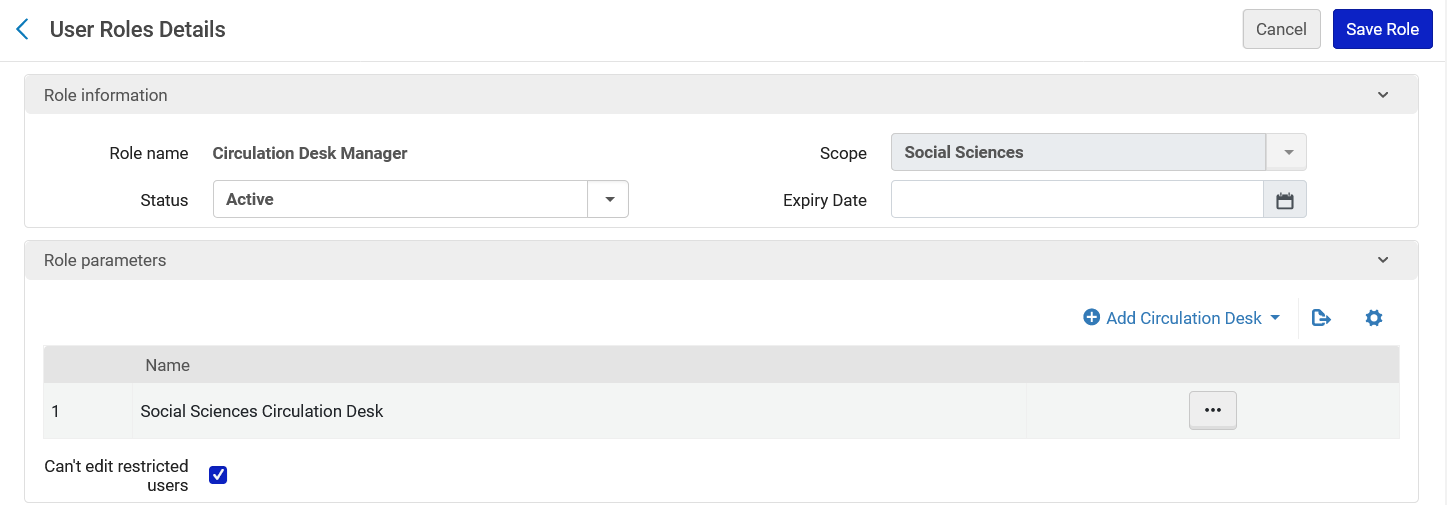 Checked
19
Example 1 - Restrict by User Group
Role “Circulation Desk Operator” and “Can’t edit restricted users” is checked.
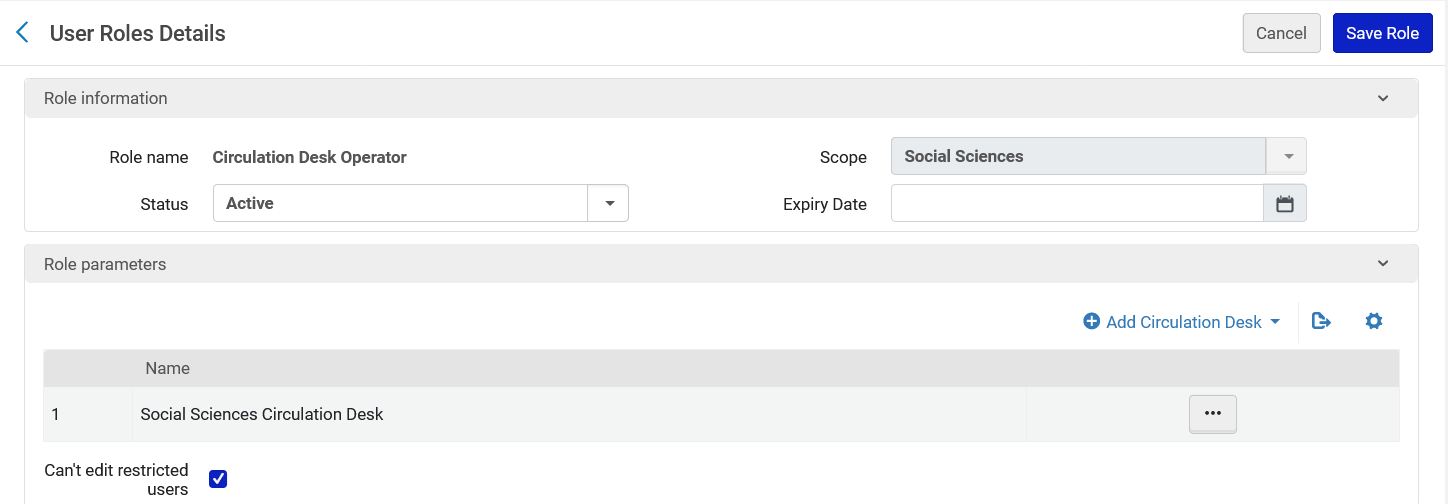 Checked
20
Example 1 - Restrict by User Group
Now Staff User Jacqueline Fernandez cannot edit user James Meydansky which has User Group “Faculty” .
There is no “Edit” option.  To see the user details the Staff User can click the name of the user and it will open in “View Only” mode.
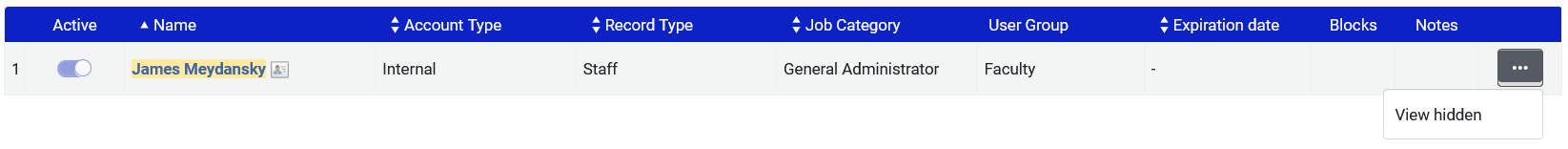 No option to edit.  We can click the user’s name to view
21
Example 1 - Restrict by User Group
After clicking the user’s name, we see the user details and it is “View Only” and therefore all of the fields are greyed out
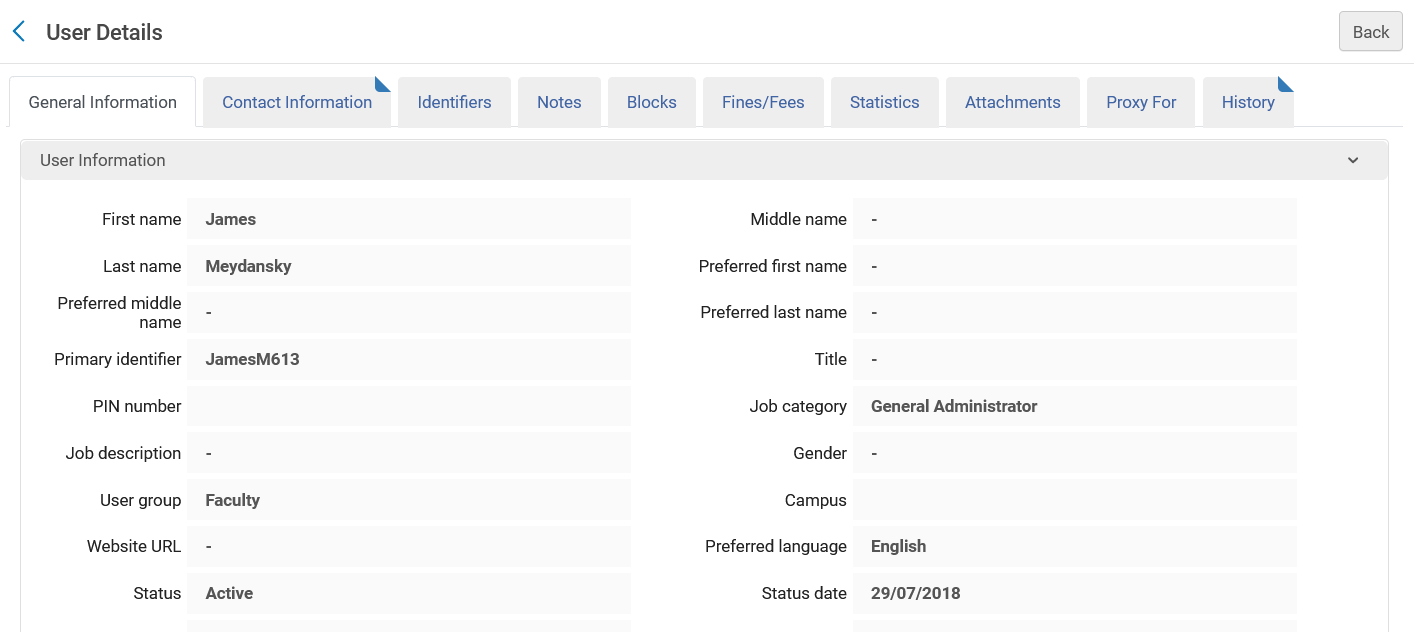 22
Example 2 - Restrict by User Role
23
Example 2 - Restrict by User Role
In this example we will make the User Role “General System Administrator” be a “Restricted User Role”.
This means that any staff user who 
Has a role which can edit users
The role(s) which can edit users does not have the checkbox “Can’t edit restricted users” checked
Will be able to edit all users including those with User Role “General System Administrator”.

If, however, the role(s) which can edit users does have the checkbox “Can’t edit restricted users” checked then the staff user will be able to edit all users except for those with User Role “General System Administrator”.

We will now see this live.
24
Example 2 - Restrict by User Role
We will access the configuration at ”Configuration > User Management > Roles and Registration > Users Restricted for Editing”.
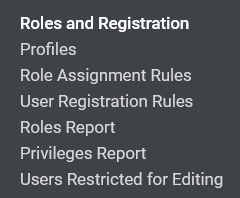 25
Example 2 - Restrict by User Role
In the section “User Roles Restricted for Editing” we will click “Add Role”
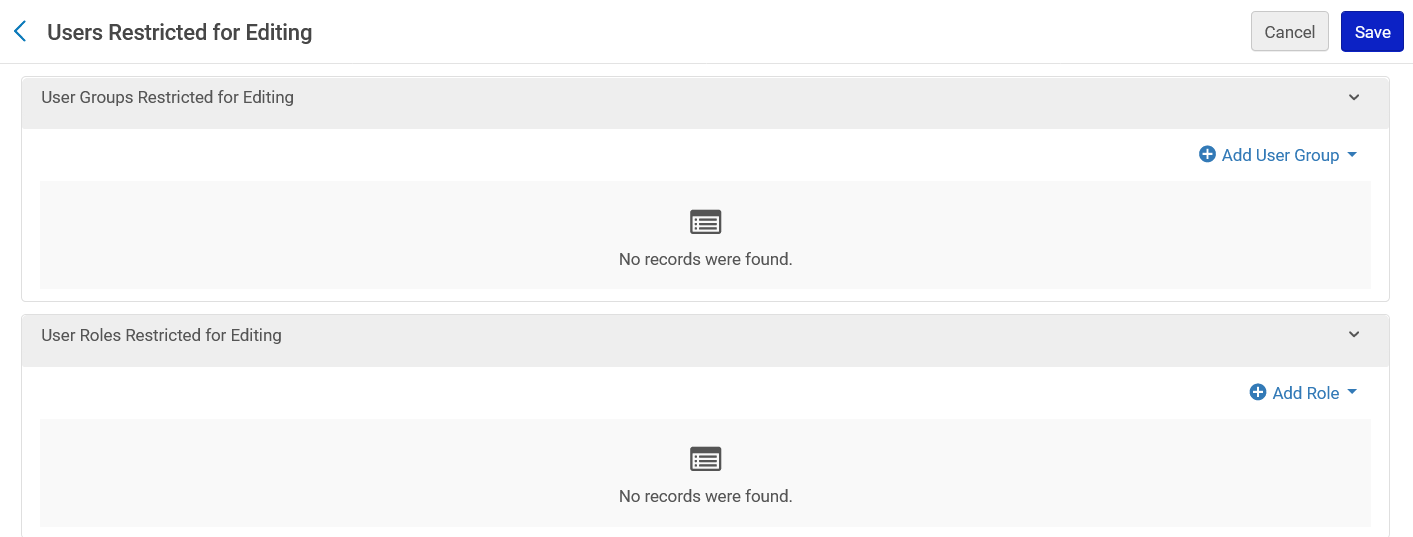 26
Example 2 - Restrict by User Role
We have added User Role “General System Administrator”
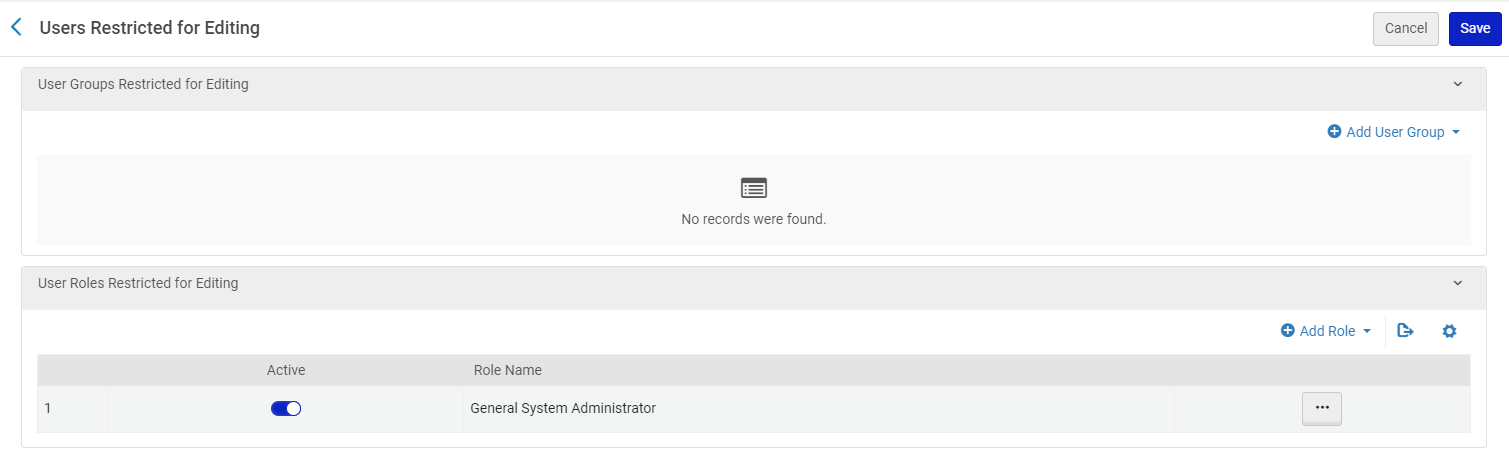 27
Example 2 - Restrict by User Role
User Marsha Brady has role “General System Administrator”
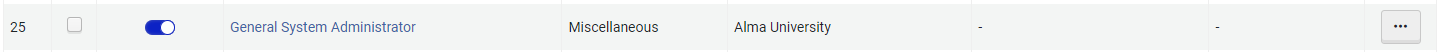 28
Example 2 - Restrict by User Role
Staff User Jacqueline Fernandez has roles 

“Circulation Desk Manager” 
“Circulation Desk Operator” 

In both cases “Can’t edit restricted users” is not checked.
Jacqueline Fernandez can therefore edit all users.
29
Example 2 - Restrict by User Role
Role “Circulation Desk Manager” and “Can’t edit restricted users” is not checked.
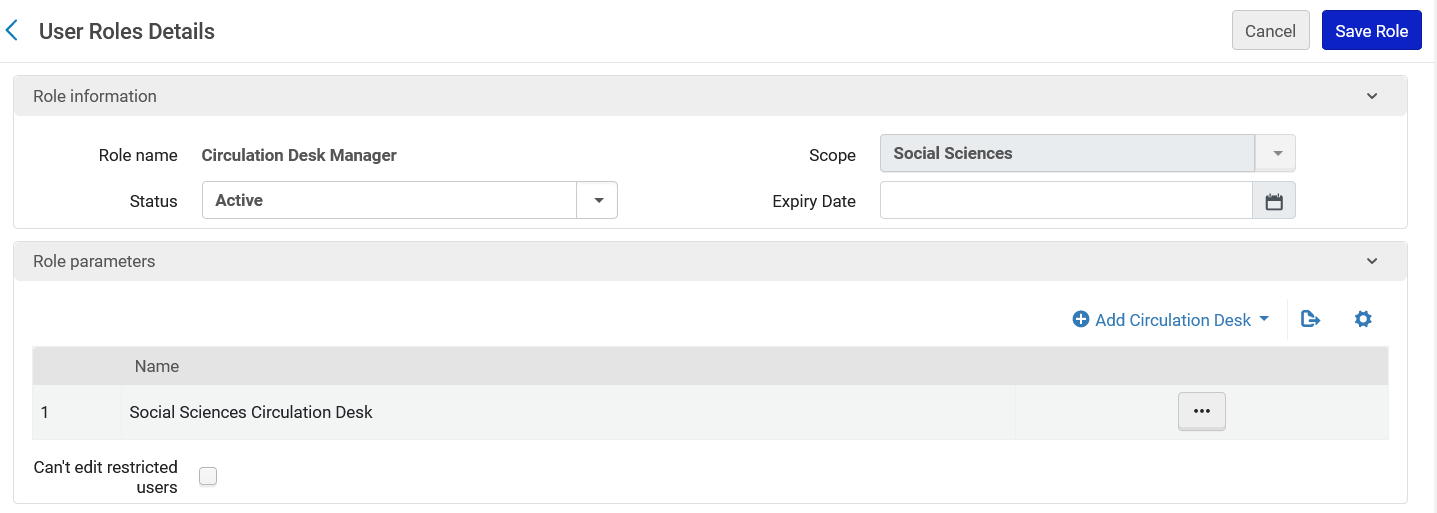 Not checked
30
Example 2 - Restrict by User Role
Role “Circulation Desk Operator” and “Can’t edit restricted users” is not checked.
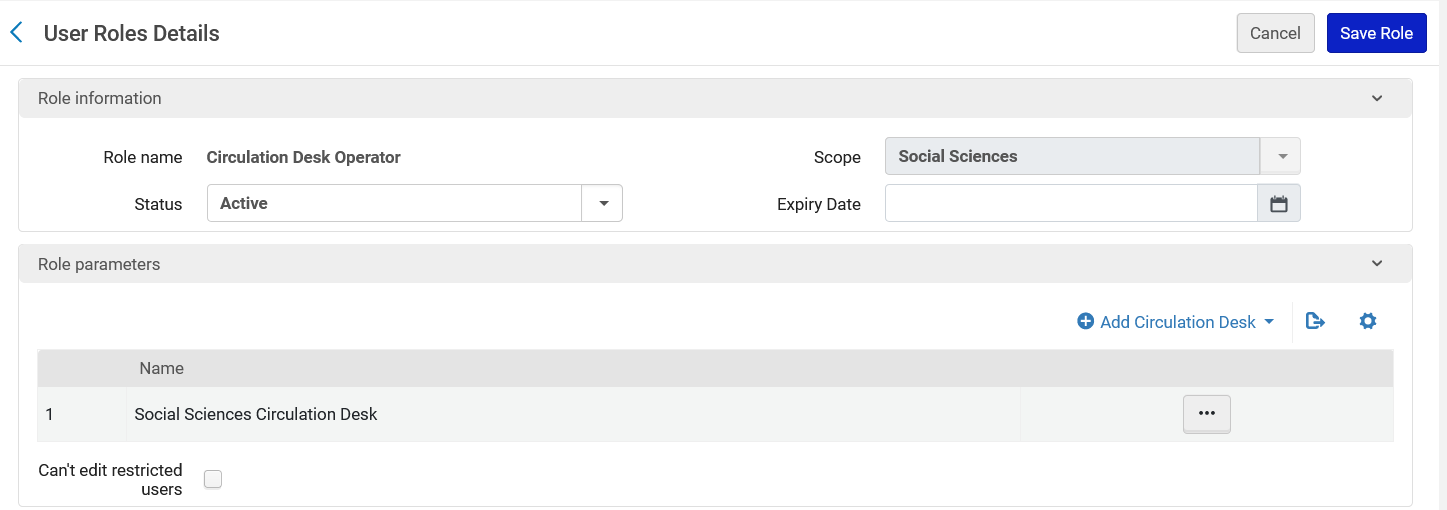 Not checked
31
Example 2 - Restrict by User Role
Staff User Jacqueline Fernandez can edit user Marsha Brady who has role “General System Administrator”
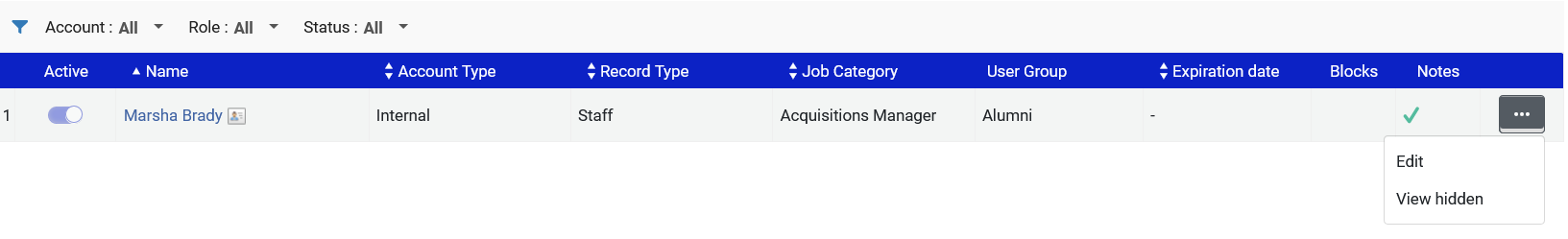 32
Example 2 - Restrict by User Role
After clicking “edit” we see the user details and edits can be made and therefore the fields are not greyed out
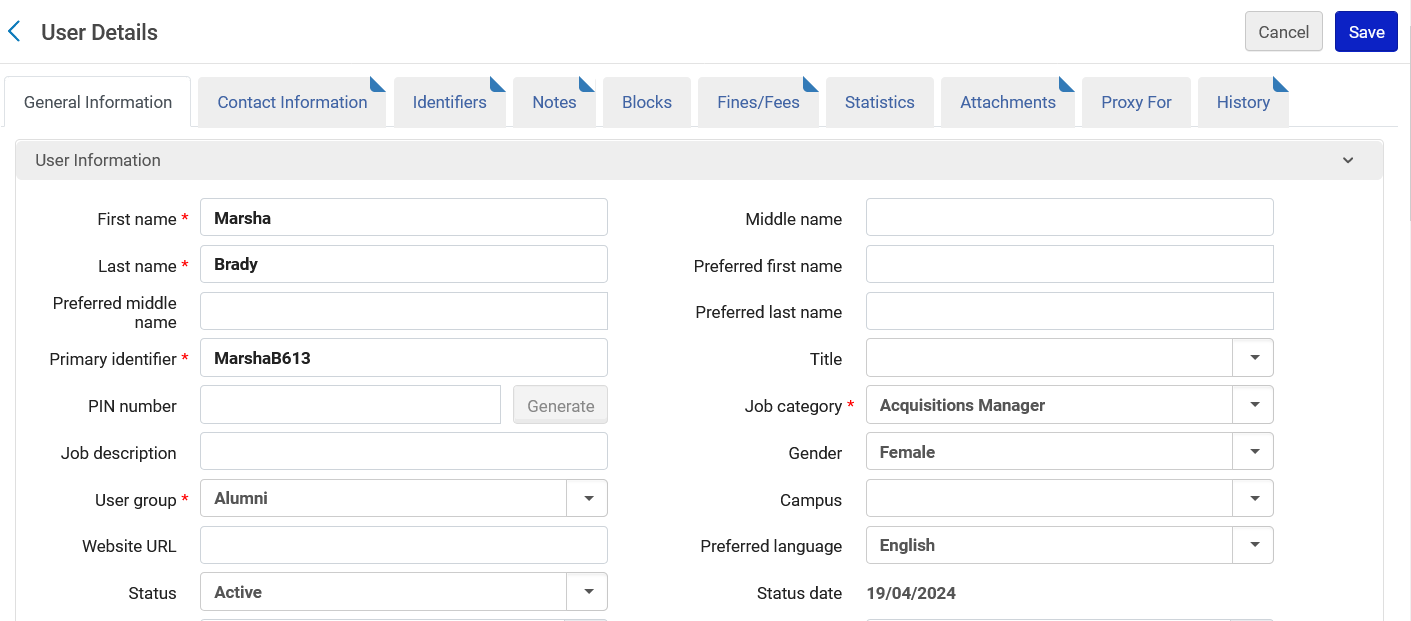 33
Example 2 - Restrict by User Role
Now we will change the following roles for Staff User Jacqueline Fernandez and in both cases “Can’t edit restricted users” will be checked.

“Circulation Desk Manager” 
“Circulation Desk Operator”
34
Example 2 - Restrict by User Role
Role “Circulation Desk Manager” and “Can’t edit restricted users” is checked.
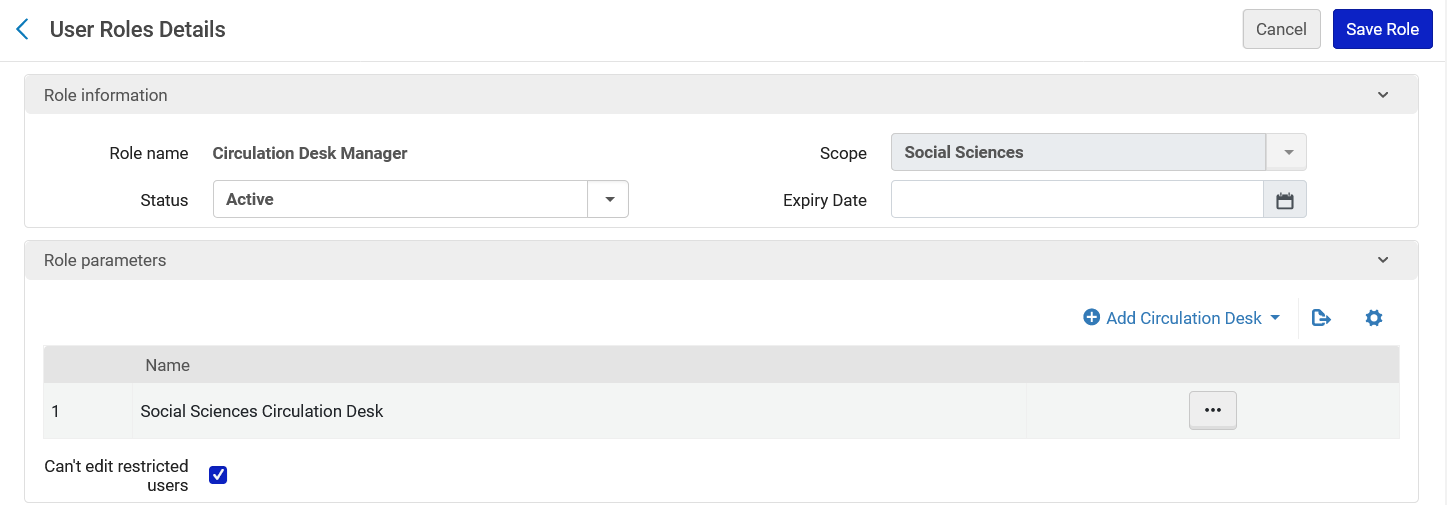 Checked
35
Example 2 - Restrict by User Role
Role “Circulation Desk Operator” and “Can’t edit restricted users” is checked.
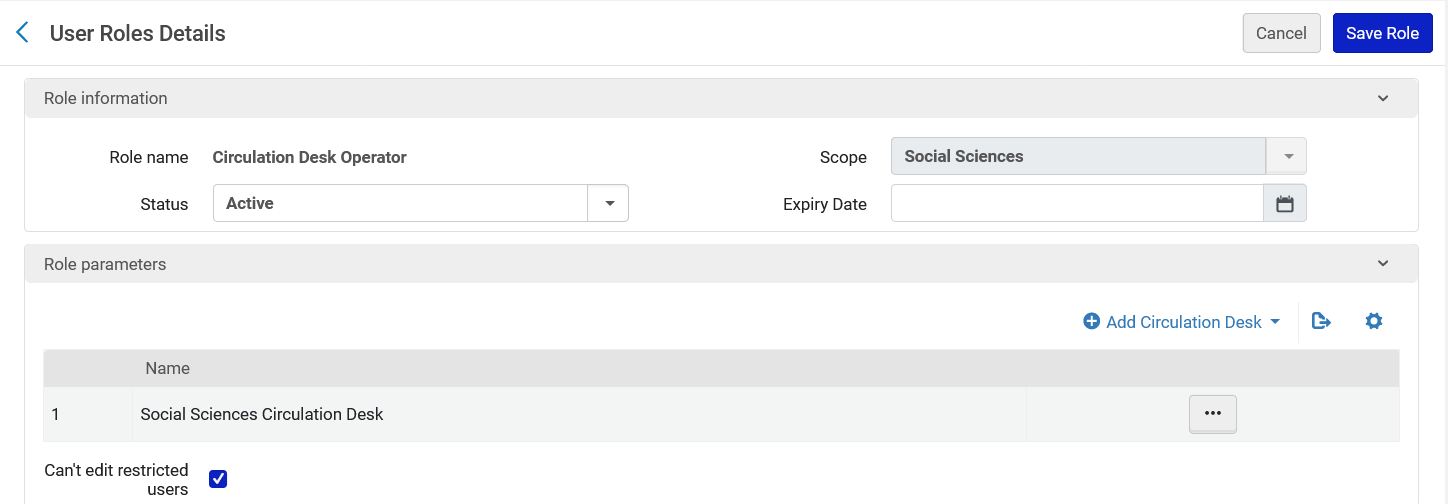 Checked
36
Example 2 - Restrict by User Role
Now Staff User Jacqueline Fernandez cannot edit user James Meydansky which has User Group “Faculty” .
There is no “Edit” option.  To see the user details the Staff User can click the name of the user and it will open in “View Only” mode.
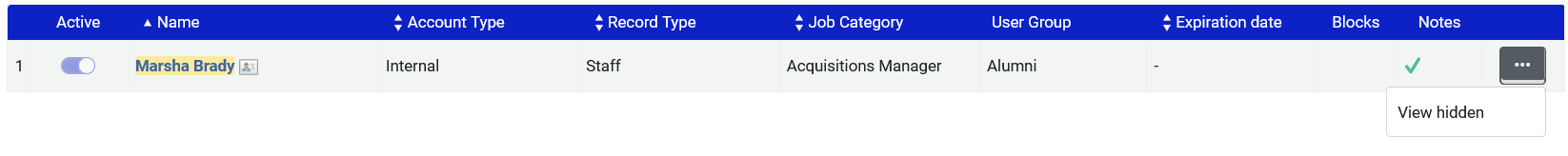 No option to edit.  We can click the user’s name to view
37
Example 2 - Restrict by User Role
After clicking the user’s name, we see the user details and it is “View Only” and therefore all of the fields are greyed out
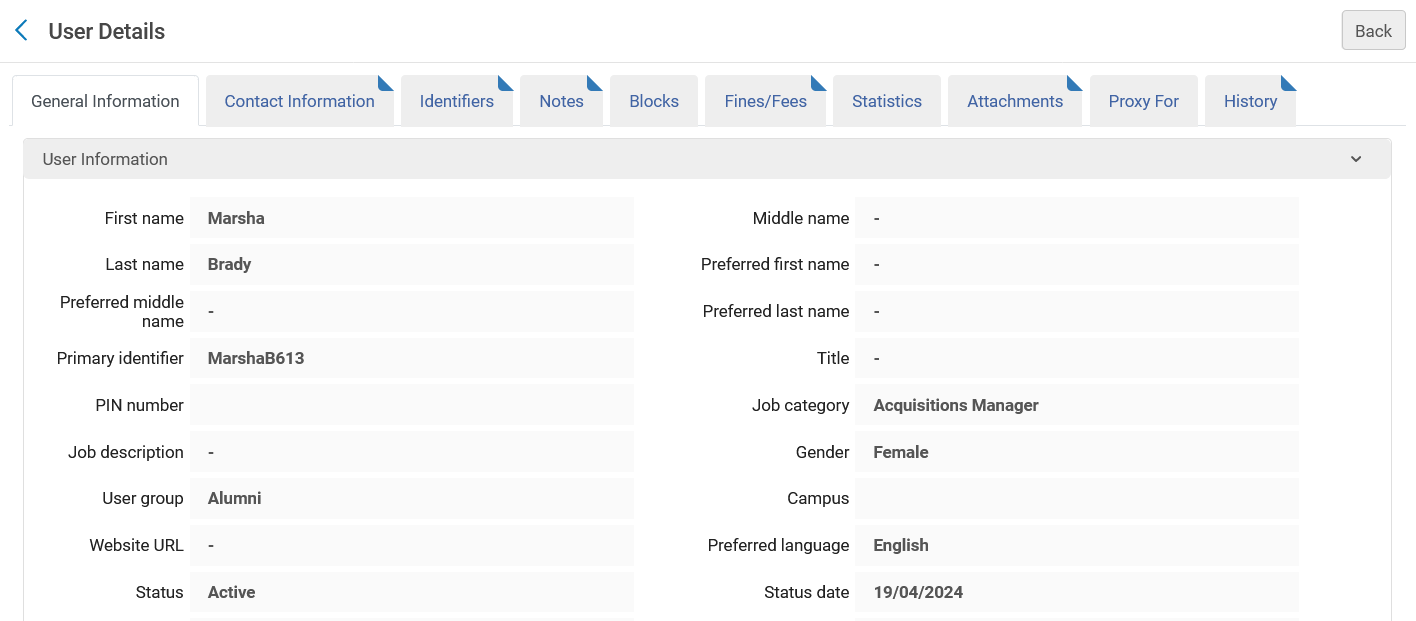 38